Lord, Teach Us to Pray
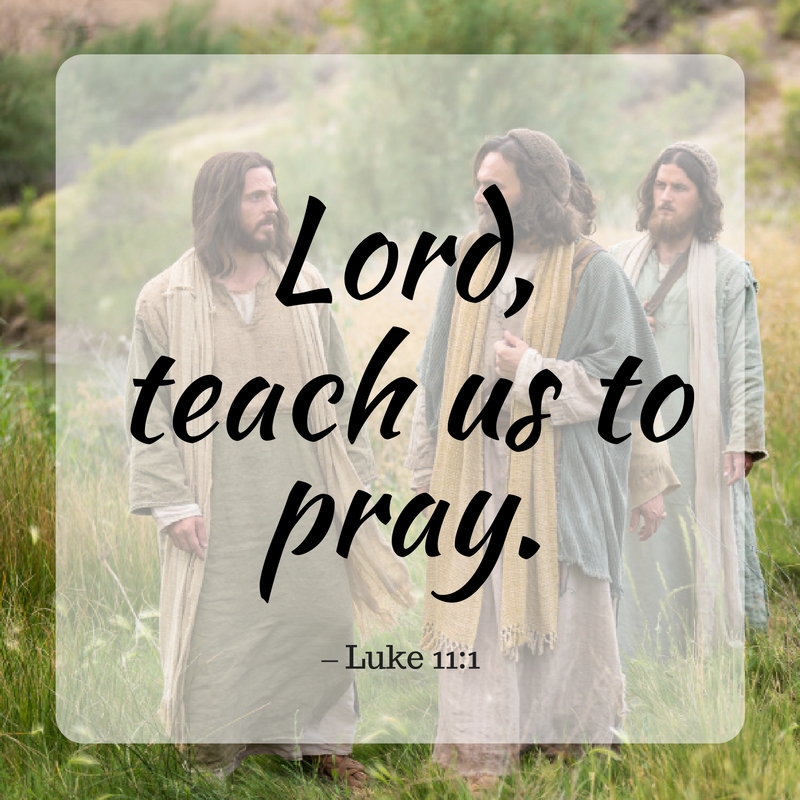 Luke 11:1-4, 9-13
Matthew 6:9-15
Luke 11:1-4, 9-13
Matthew 6:9-15
Luke 11:1-4, 9-13
1 Now it came to pass, as He was praying in a certain place, when He ceased, that one of His disciples said to Him, “Lord, teach us to pray, as John also taught his disciples.” 2 So He said to them, “When you pray, say: 
  ‘Our Father in heaven, Hallowed be Your name. Your kingdom come.
  Your will be done on earth as it is in heaven. 3 Give us our daily bread.   4 And forgive us our sins, as we forgive everyone who is indebted to us.   And do not lead us into temptation, but deliver us from the evil one.’”
9 “So I say to you, ask, and it will be given to you; seek, and you will find; knock, and it will be opened to you. 10 For everyone who asks receives, and he who seeks finds, and to him who knocks it will be opened. 11If a son asks for bread from any father among you, will he give him a stone? Or if he asks for a fish, will he give him a serpent instead of a fish? 12 Or if he asks for an egg, will he offer him a scorpion? 13 If you then, being evil, know how to give good gifts to your children, how much more will your heavenly Father give the Holy Spirit to those who ask Him!”
Matthew 6:9-15
9 “In this manner, therefore, pray: 

‘Our Father in heaven, Hallowed be Your name. 10 Your kingdom come. Your will be done on earth as it is in heaven. 11 Give us this day our daily bread. 12 And forgive us our debts, as we forgive our debtors. 13 And do not lead us into temptation, but deliver us from the evil one. For Yours is the kingdom and the power and the glory forever. Amen.’
14 “For if you forgive men their trespasses, your heavenly Father will also forgive you. 15 But if you do not forgive men their trespasses, neither will your Father forgive your trespasses.”
Context of Disciple’s Request
“And it came to pass, as He was praying in a certain place, that when He ceased, one of His disciples said unto Him, “Lord, teach us to pray…”
Jesus’ disciples had seen that prayer was a constant part of His life
They sought to learn from one with experience
They learned from One who had eternal experience in speaking to the Father
Examples of Jesus Praying
In the mountain (Matt. 14:23; Mark 6:46)
While alone (Luke 9:18)
With Peter, James & John (Luke 9:28)
Often went into the wilderness (Luke 5:16)
Great while before day (Mark 1:35)
All night (Luke 6:12)
Three times in succession (Matt. 26:39f)
We Should Also Seek from His Example,“Lord, Teach Us to Pray”
With Reverence Towards God
Jesus began the model prayer with reverent address to Father (Luke 11:2)
Matthew 6:9 - “Our Father who art in heaven, Hallowed be Thy name…”
John 17:11 - “Holy Father”
John 17:25 - “Righteous Father”
Prayers of O.T. show this reverence
With Humility of Heart
When pressed by crowds due to popularity, Jesus sought solitude in prayer, not glory (Luke 5:15-16)
Jesus showed humility in all ways on earth
Christ is perfect example of humility (Phil. 2:3f)
As He left heaven & came into this world
As He suffered in every way for our redemption
He instructed all to show humility in prayer (Luke 18:9-14)
With Thanksgiving
Jesus often expressed thanks to Father (Matt. 11:25-26)
Before Lazarus was raised (John 11:41)
Establishing Lord's supper, Jesus taught disciples to offer thanks (1 Cor. 11:24-25)
We are taught to give thanks in all things (1 Thess. 5:17-18)
If Jesus gave thanks, we surely must do so
With Fullness of Faith
Perfectly manifested in Jesus submission to death for our salvation (Hebrews 5:7-8)
Emotion of Jesus demonstrates the reality of the communication
Full faith in Father’s will (Matt. 26:39, 42, 44)
Same faith seen in prayer days before (John 12:27-28)
We must have same full faith (James 1:5-8)
Realized necessity of His death, though it was not His desire, and submitted in trust
With Goodwill to Enemies
At crucifixion, prayed that enemies be forgiven (Luke 23:33-34)
Despite the cruel abuse & mockery, Jesus was ready to forgive even those inflicting the wrong
Jesus taught same principles (Lk. 6:27-38)
Cannot hate an enemy out of existence...
But you can love them and pray for them until you no longer consider them an enemy
Pride & selfishness keep one from this action
With Concern for the Cause
Jesus prayed all night before choosing the twelve (Luke 6:12)
Jesus prayed for Peter & his recovery to service after the betrayal (Luke 22:31-34)
Jesus prayed for the good of the cause even at His own expense (John 12:27-33)
Our concern must be for the cause above self
Do we see value of sacrificing for cause?
Must keep that focus to death as Jesus did
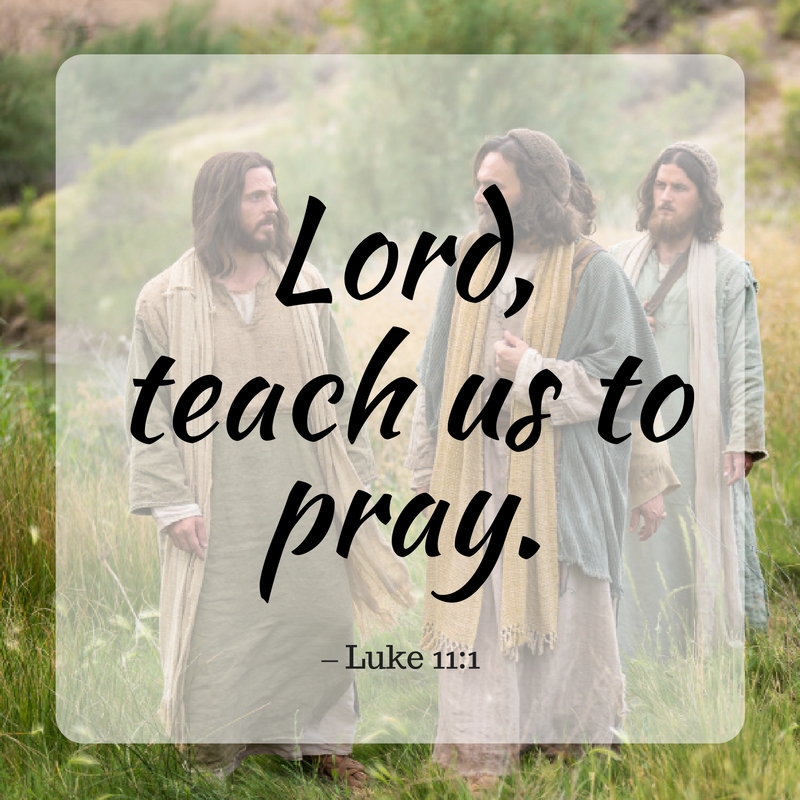